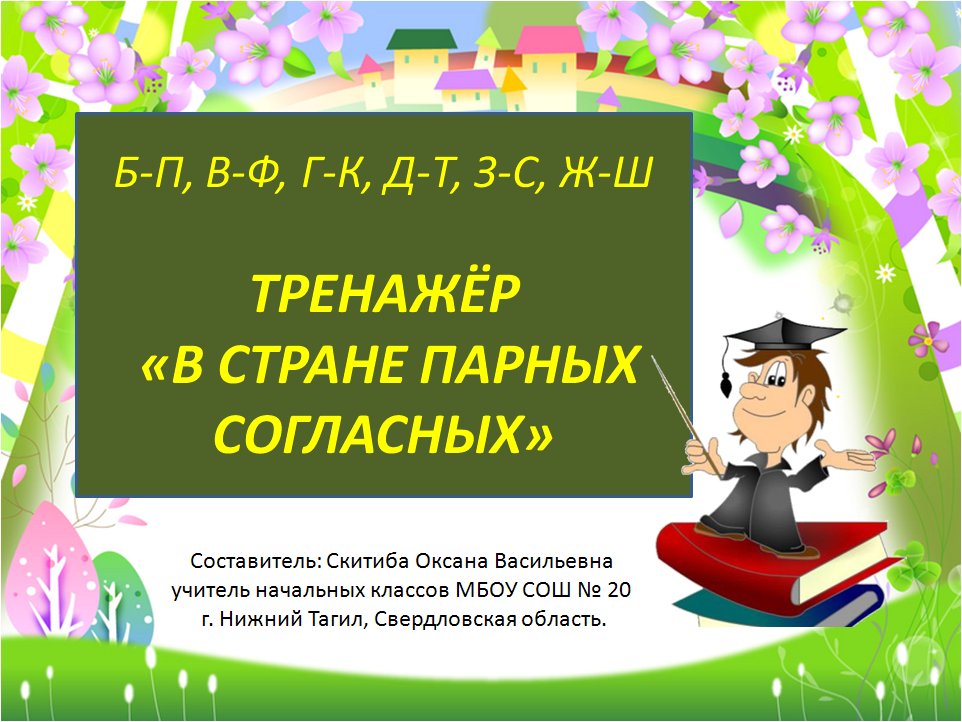 Скитиба Оксана Васильевна
Идентификатор:  220-507-893
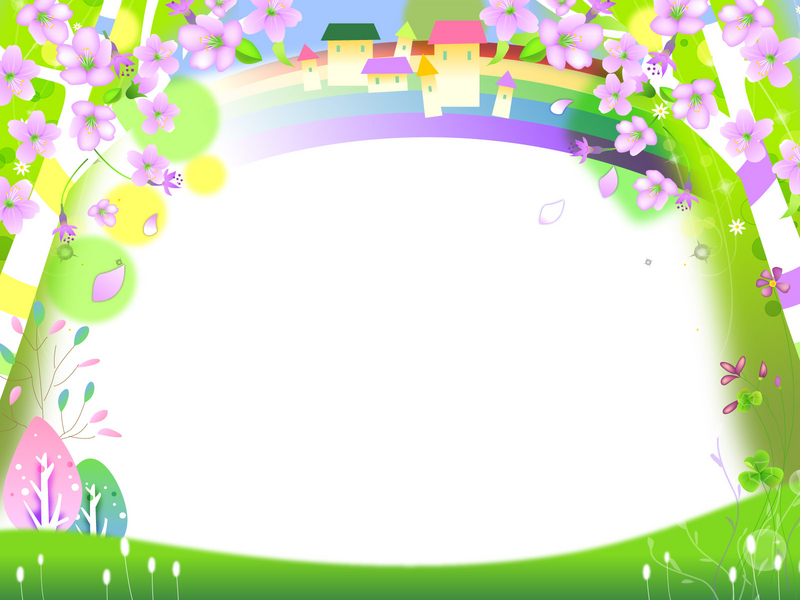 С К А ___ К А
З
?
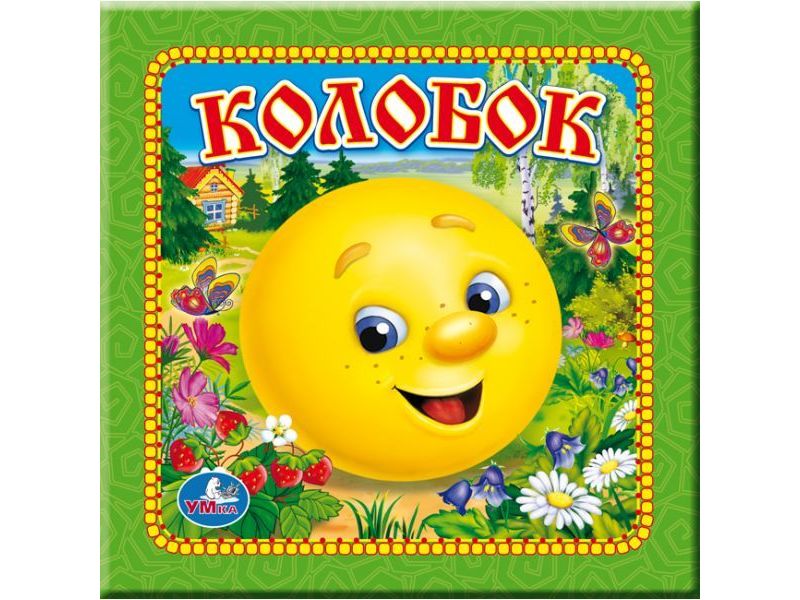 Р
Й
Щ
Л
Ч
М
Я
Д
Х
Н
Б
Ц
Ж
Ь
Ъ
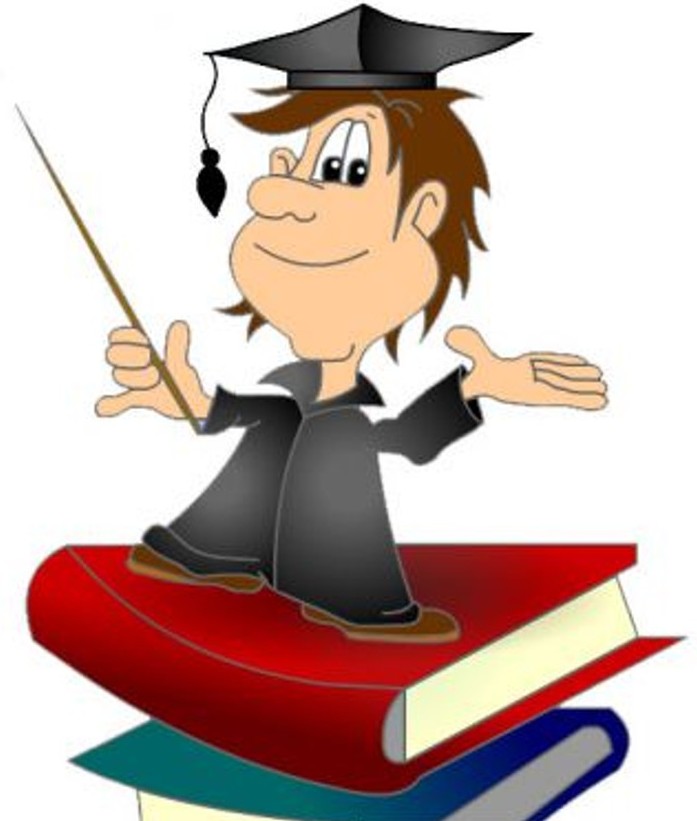 А
О
Ш
Ю
У
Ё
Г
К
В
Ф
С
Т
Ы
П
З
ещё
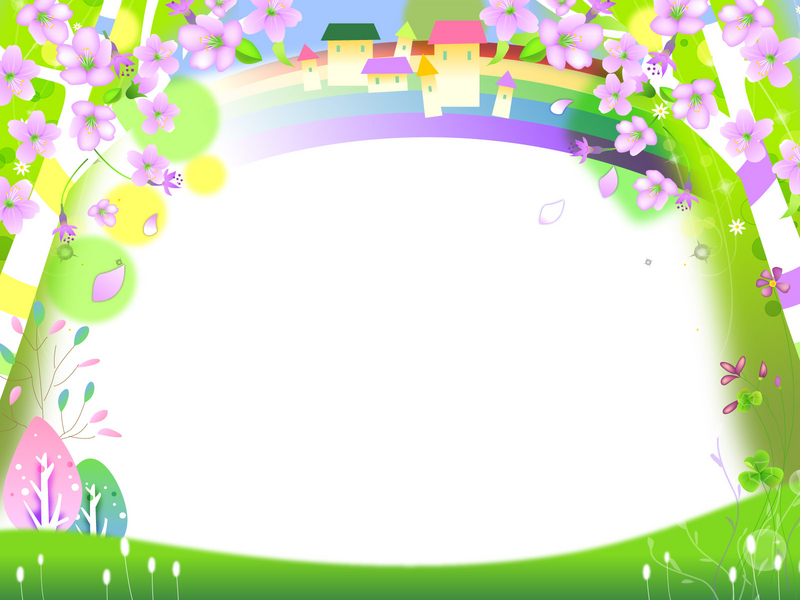 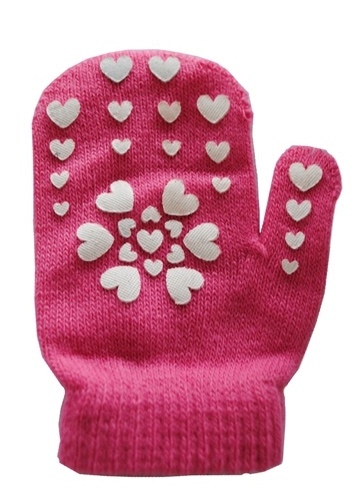 В А Р Е ___ К А
Ж
?
Р
Й
Щ
Л
Ч
М
Я
Д
Х
Н
Б
Ц
Ж
Ь
Ъ
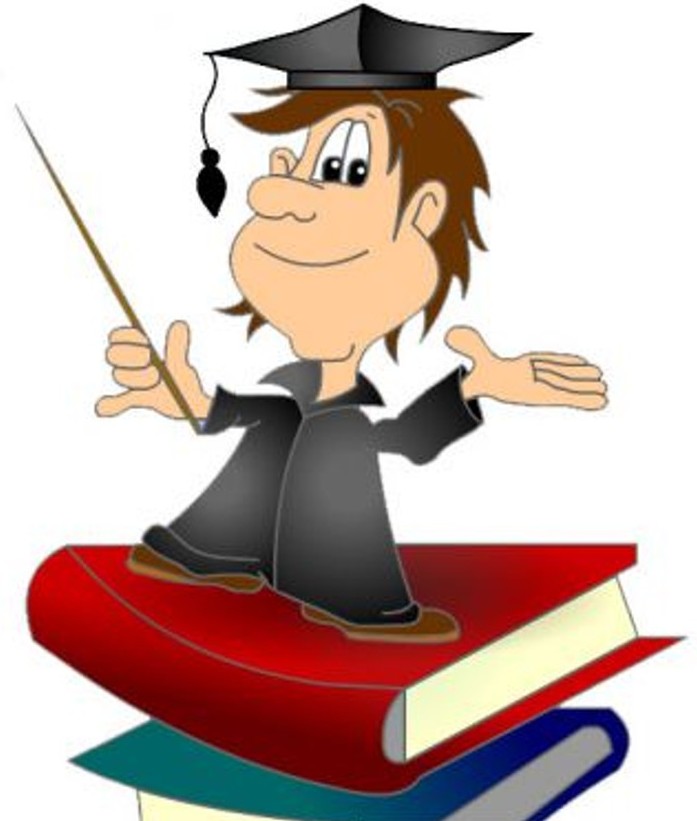 А
О
Ш
Ю
У
Ё
Г
К
В
Ф
С
Т
Ы
П
З
ещё
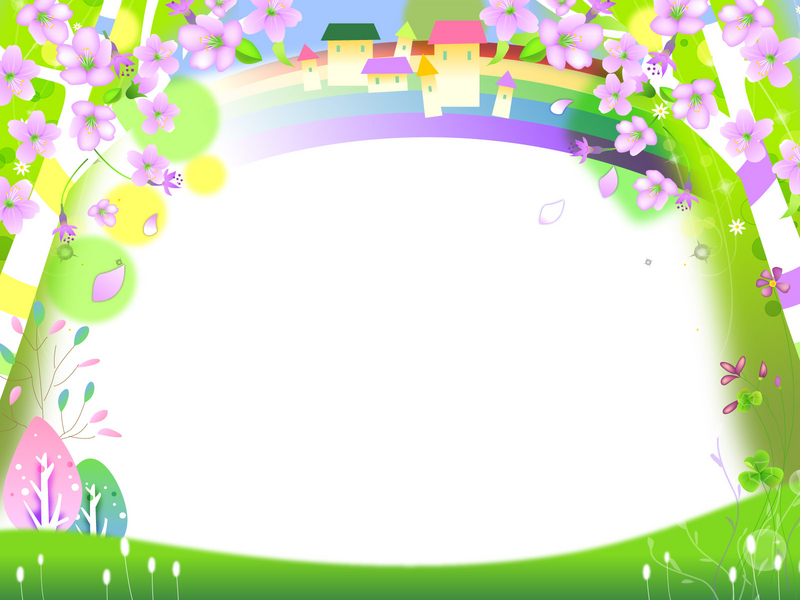 Д
?
Л О ___ К А
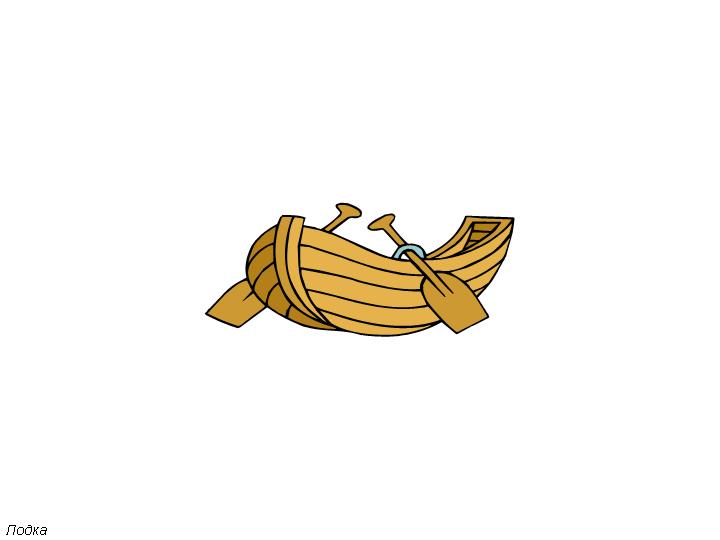 Р
Й
Щ
Л
Ч
М
Я
Д
Х
Н
Б
Ц
Ж
Ь
Ъ
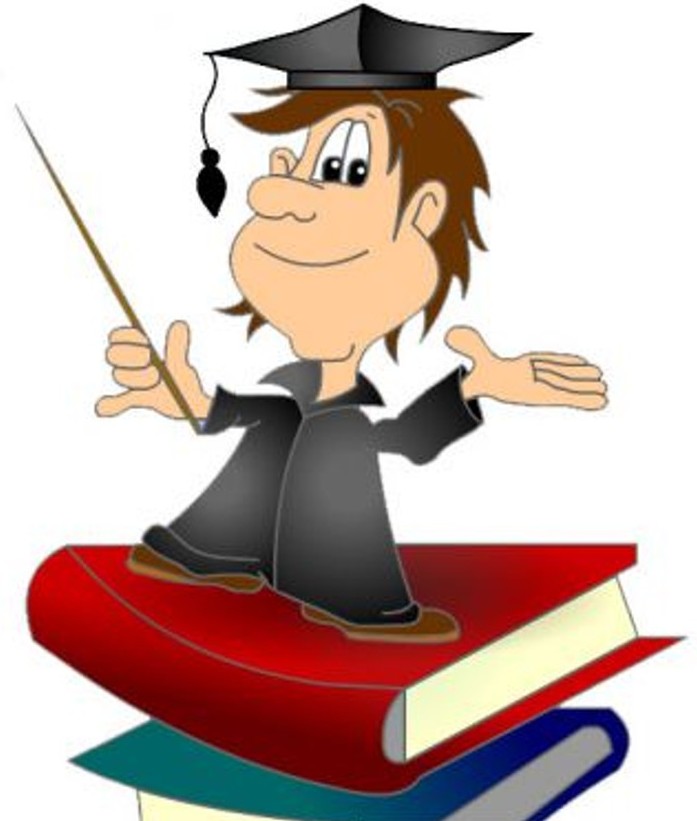 А
О
Ш
Ю
У
Ё
Г
К
В
Ф
С
Т
Ы
П
З
ещё
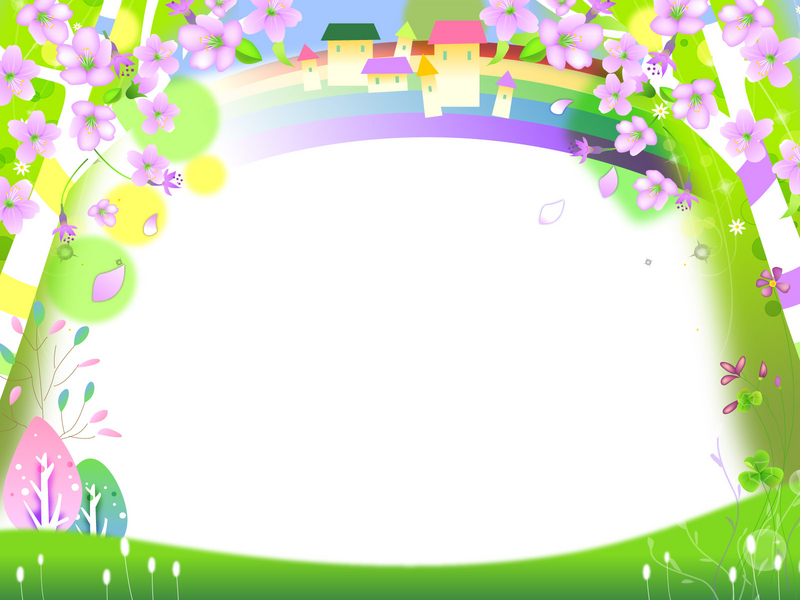 Р Ы ___ К А
Б
?
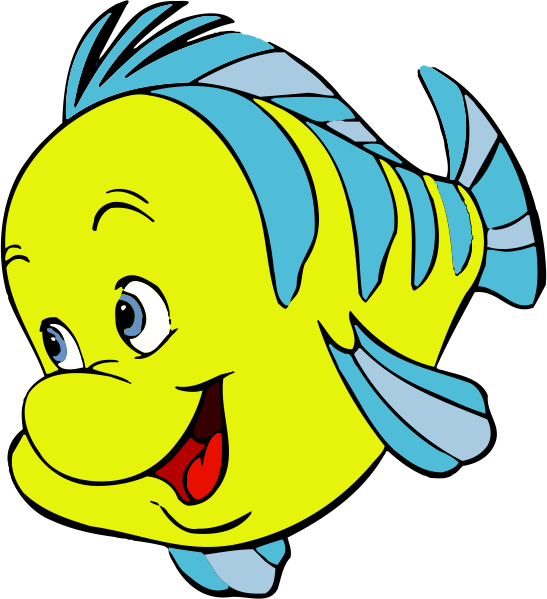 Р
Й
Щ
Л
Ч
М
Я
Д
Х
Н
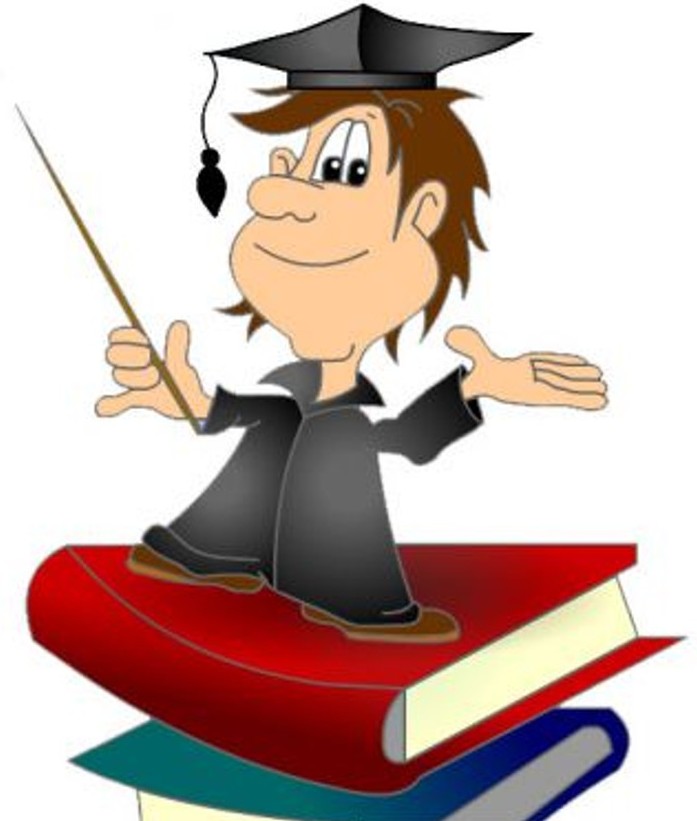 Б
Ц
Ж
Ь
Ъ
А
О
Ш
Ю
У
Ё
Г
К
В
Ф
С
Т
Ы
П
З
ещё
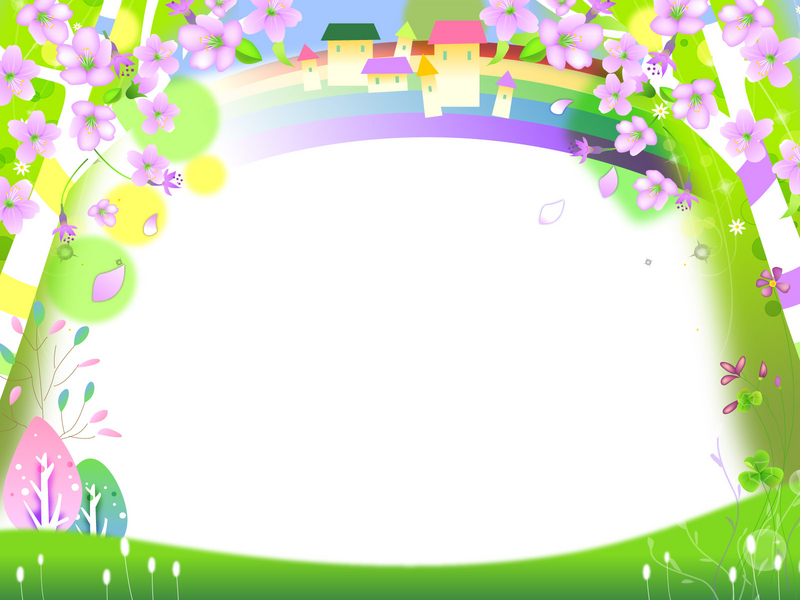 Л О ___К И Й
В
?
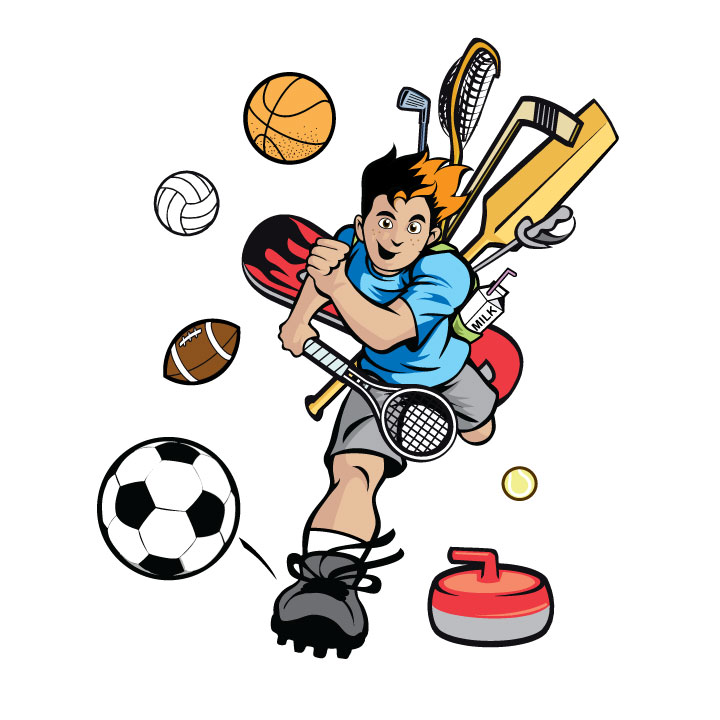 Р
Й
Щ
Л
Ч
М
Я
Д
Х
Н
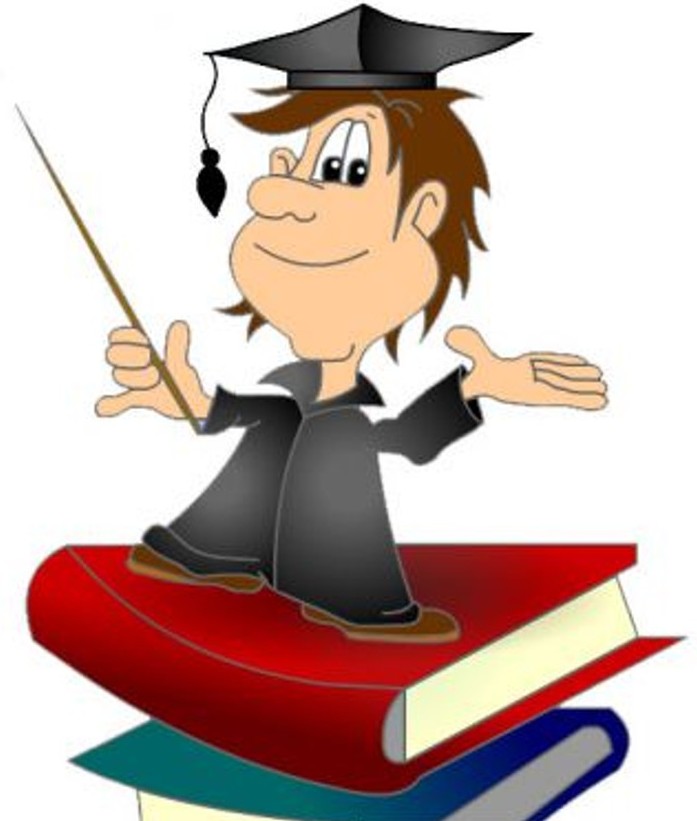 Б
Ц
Ж
Ь
Ъ
А
О
Ш
Ю
У
Ё
Г
К
В
Ф
С
Т
Ы
П
З
ещё
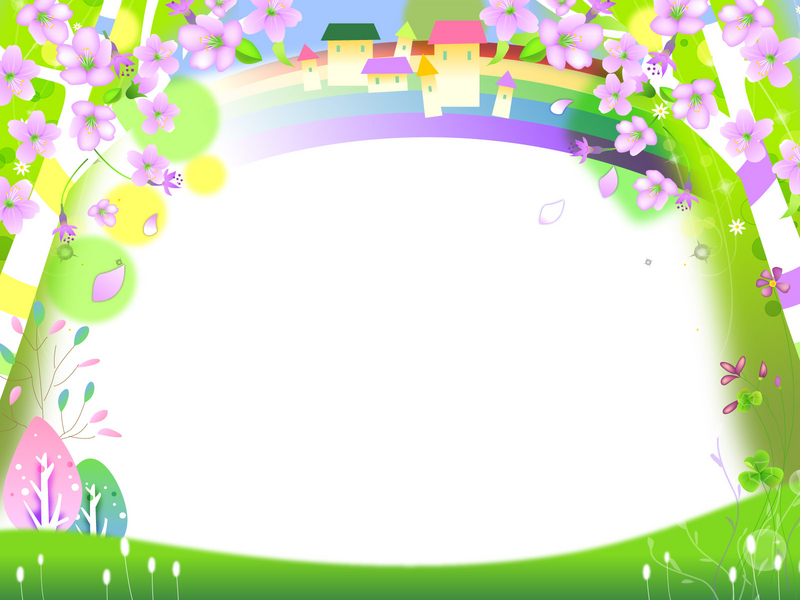 Т
?
К О Р О ___ К И Й
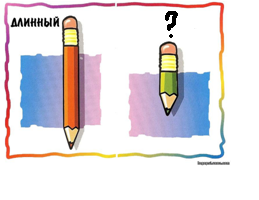 Р
Й
Щ
Л
Ч
М
Я
Д
Х
Н
Б
Ц
Ж
Ь
Ъ
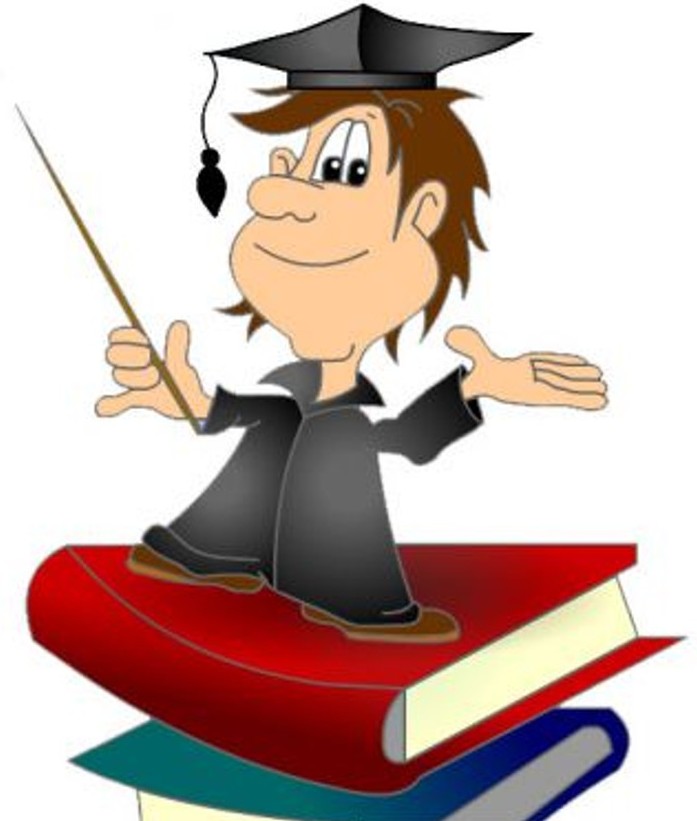 А
О
Ш
Ю
У
Ё
Г
К
В
Ф
С
Т
Ы
П
3
ещё
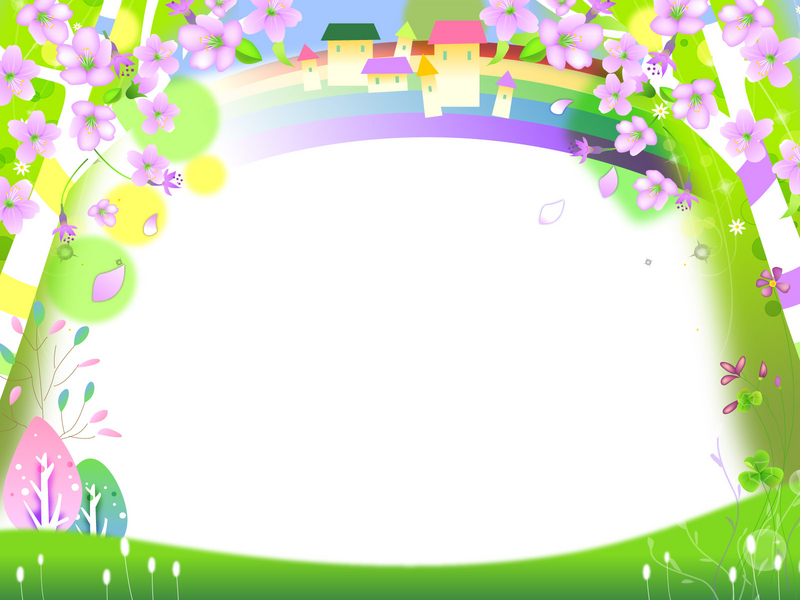 Л Ё ___ К И Й
Г
?
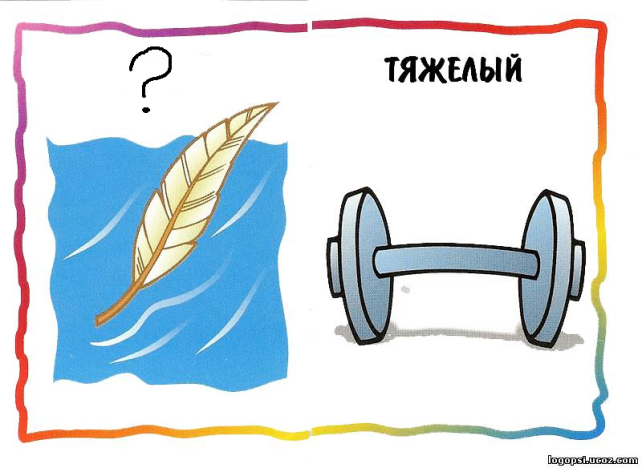 Р
Й
Щ
Л
Ч
М
Я
Д
Х
Н
Б
Ц
Ж
Ь
Ъ
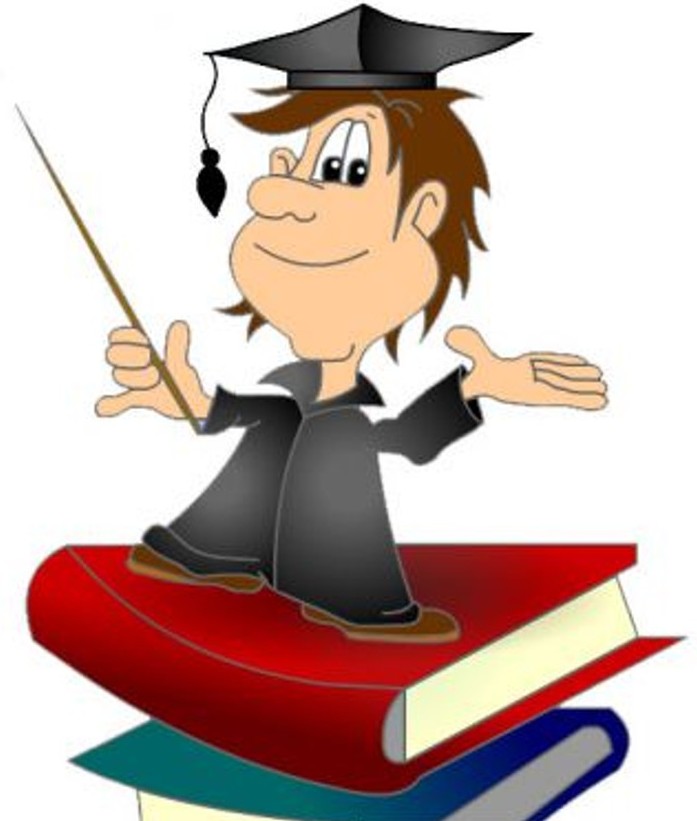 А
О
Ш
Ю
У
Ё
Г
К
В
Ф
С
Т
Ы
П
3
ещё
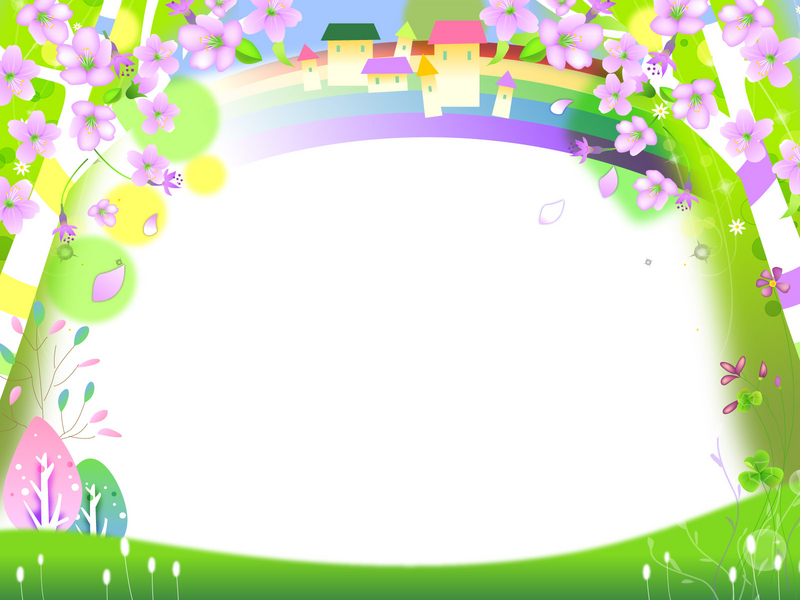 П А Р ___
К
?
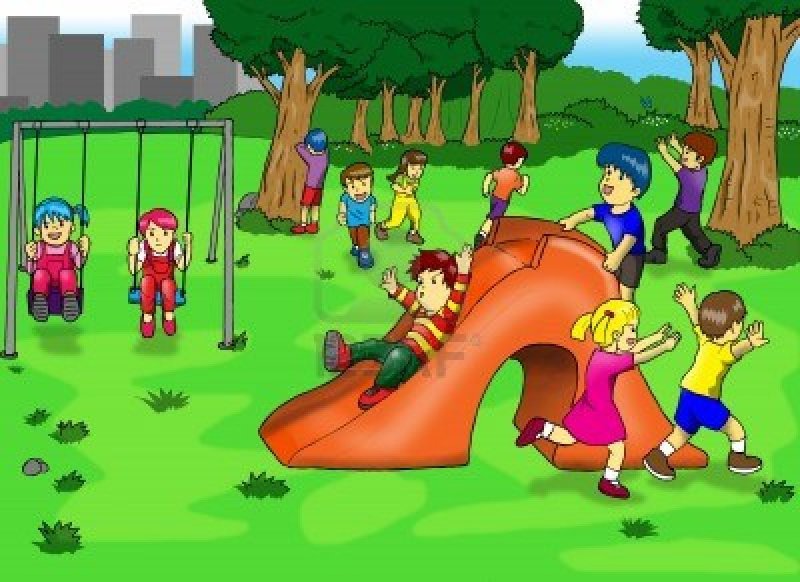 Р
Й
Щ
Л
Ч
М
Я
Д
Х
Н
Б
Ц
Ж
Ь
Ъ
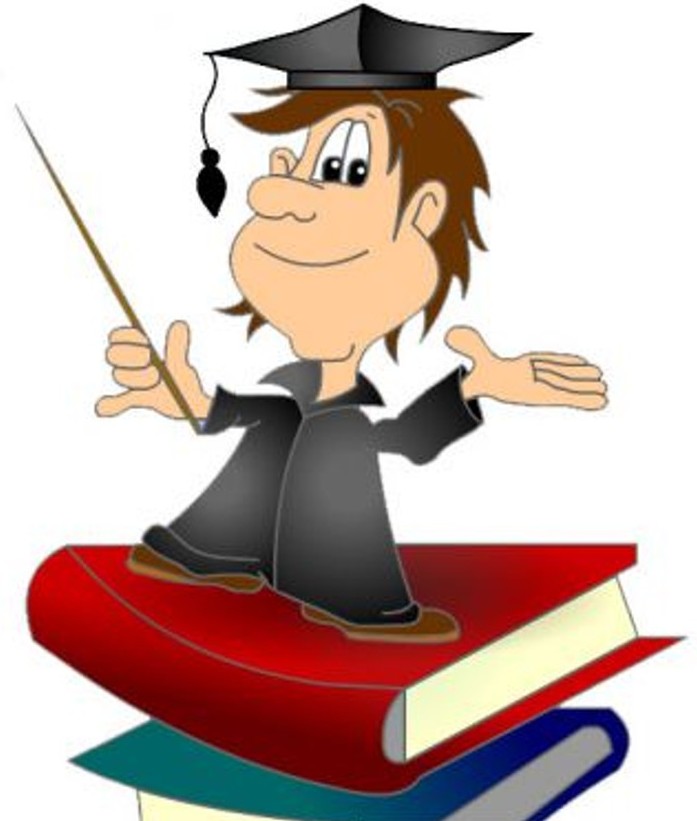 А
О
Ш
Ю
У
Ё
Г
К
В
Ф
С
Т
Ы
П
З
ещё
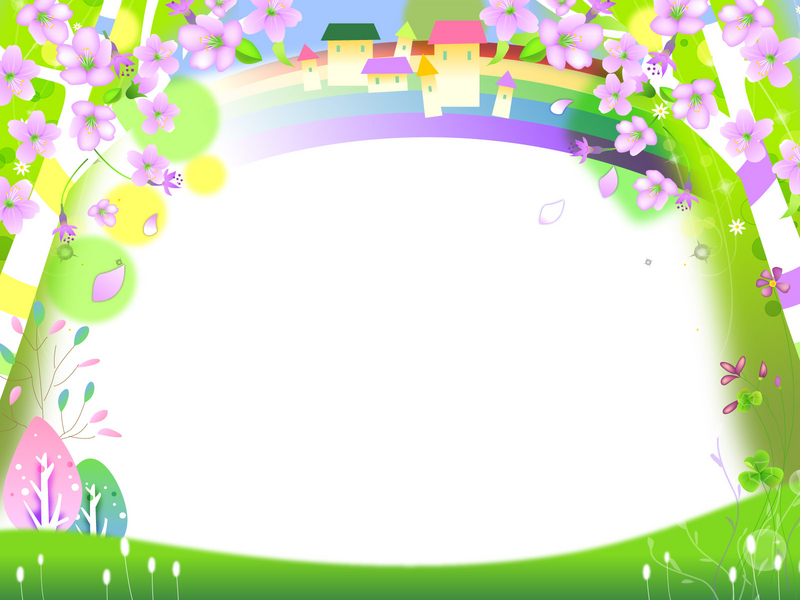 Ж И Р А ___
Ф
?
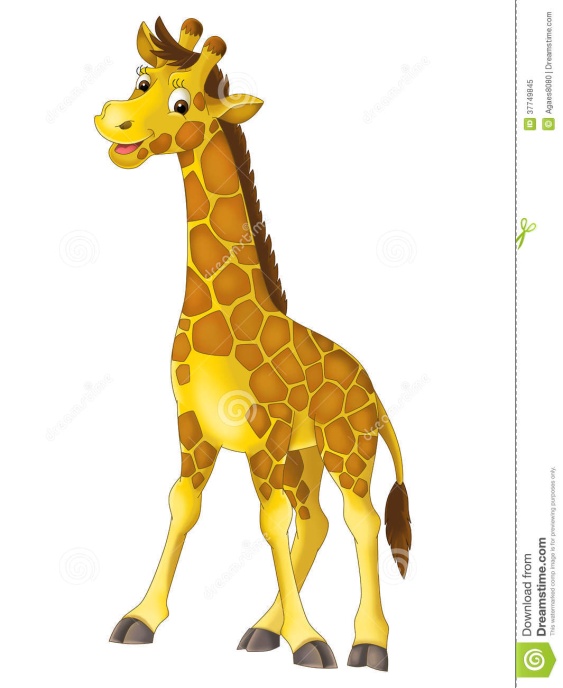 Р
Й
Щ
Л
Ч
М
Я
Д
Х
Н
Б
Ц
Ж
Ь
Ъ
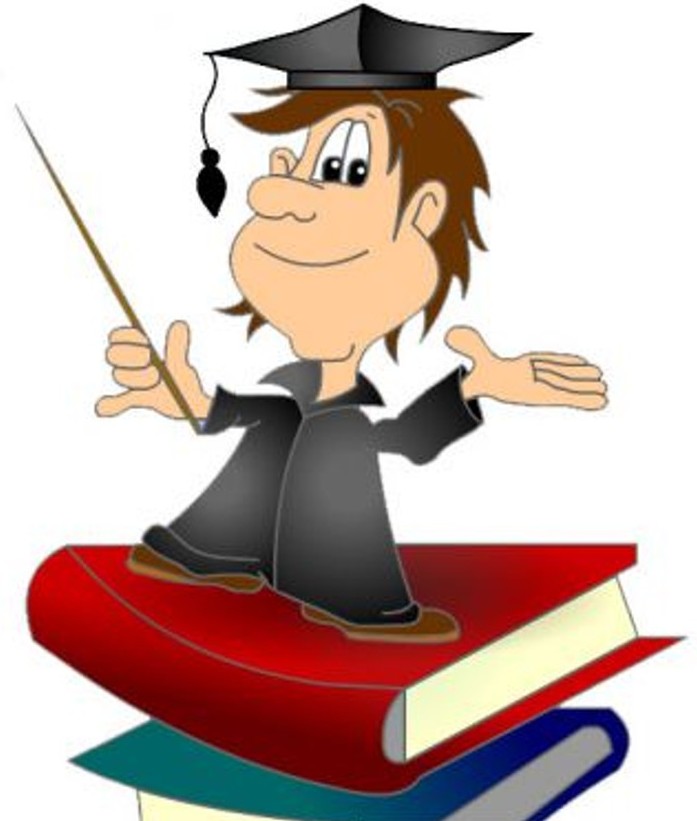 А
Щ
Ш
Ю
У
Ф
Ё
Г
К
В
З
С
Т
Ы
П
ещё
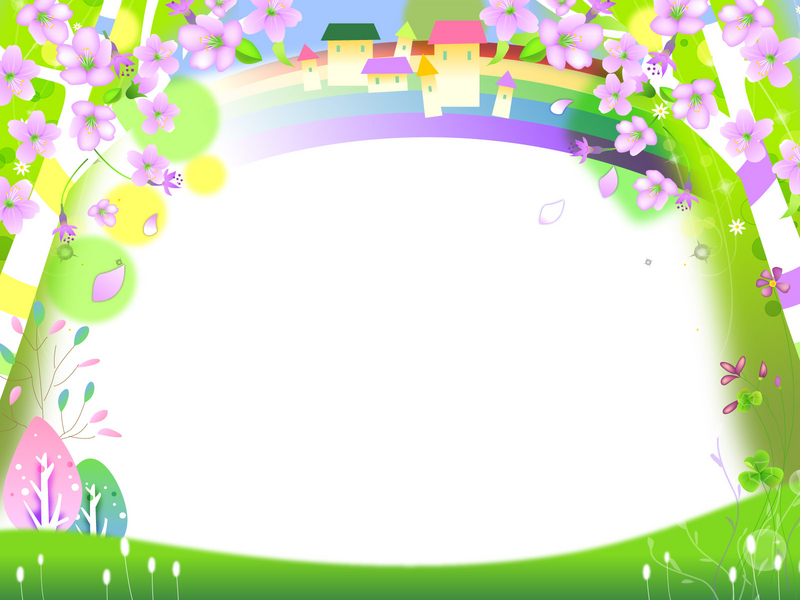 Л Е ___ К А
С
?
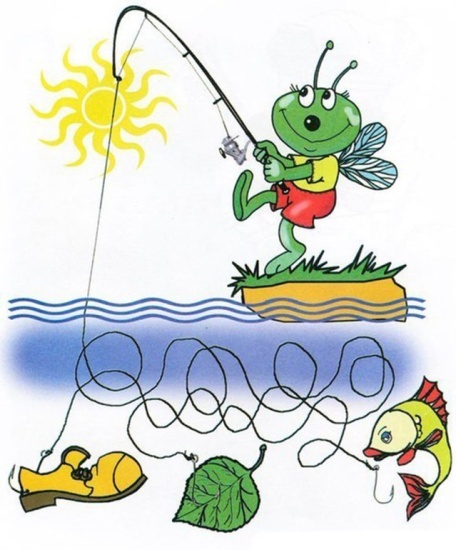 Р
Й
Щ
Л
Ч
М
Я
Д
Х
Н
Б
Ц
Ж
Ь
Ъ
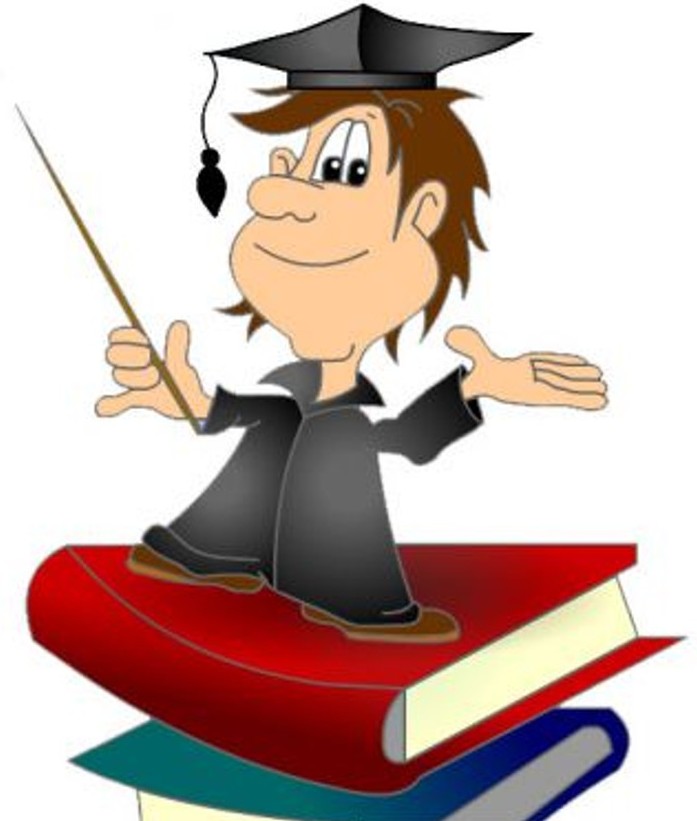 А
О
Ш
Ю
У
Ё
Г
К
В
Ф
С
Т
Ы
П
3
ещё
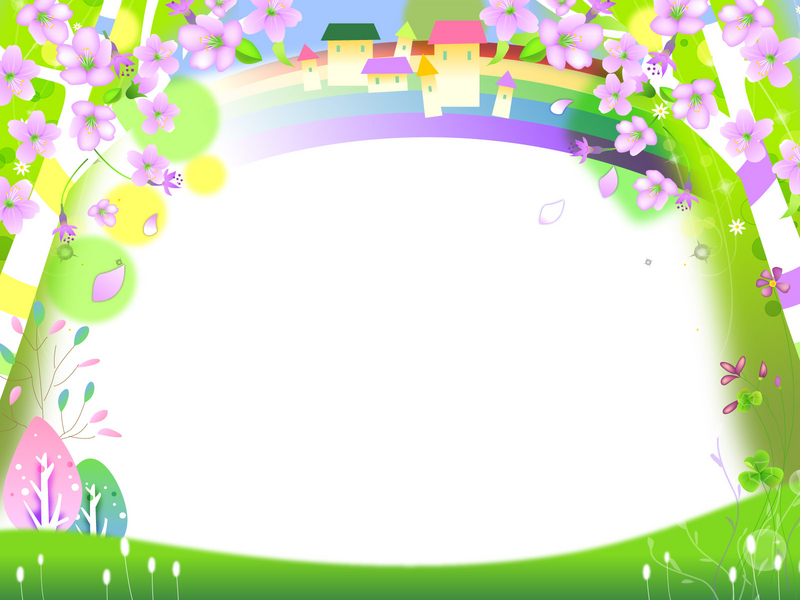 М О ___ К А
Ш
?
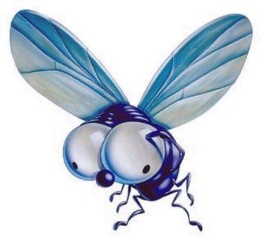 Р
Й
Щ
Л
Ч
М
Я
Д
Х
Н
Б
Ц
Ж
Ь
Ъ
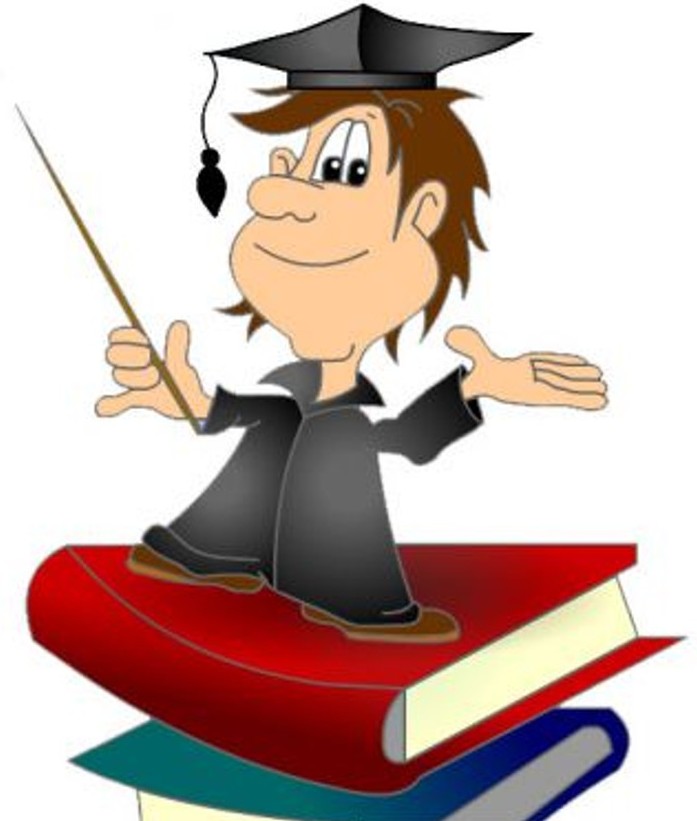 Ш
А
О
Ю
У
Ё
Г
К
В
Ф
С
Т
Ы
П
3
ещё
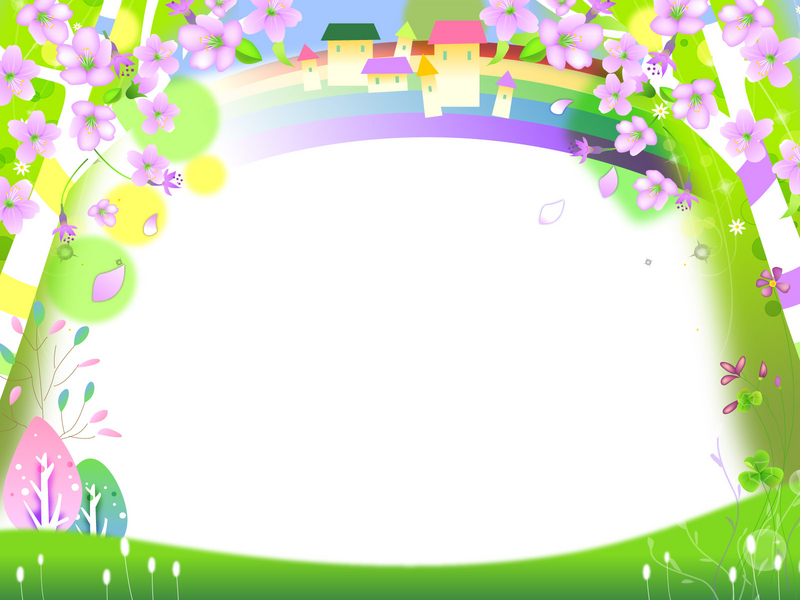 П
?
С У ___
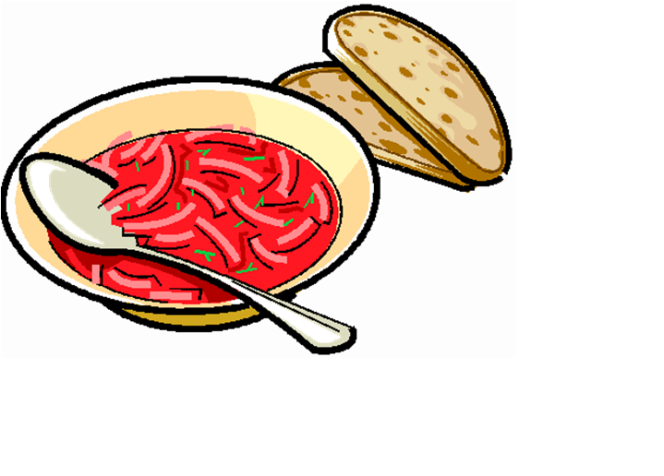 Р
Й
Щ
Л
Ч
М
Я
Д
Х
Н
Б
Ц
Ж
Ь
Ъ
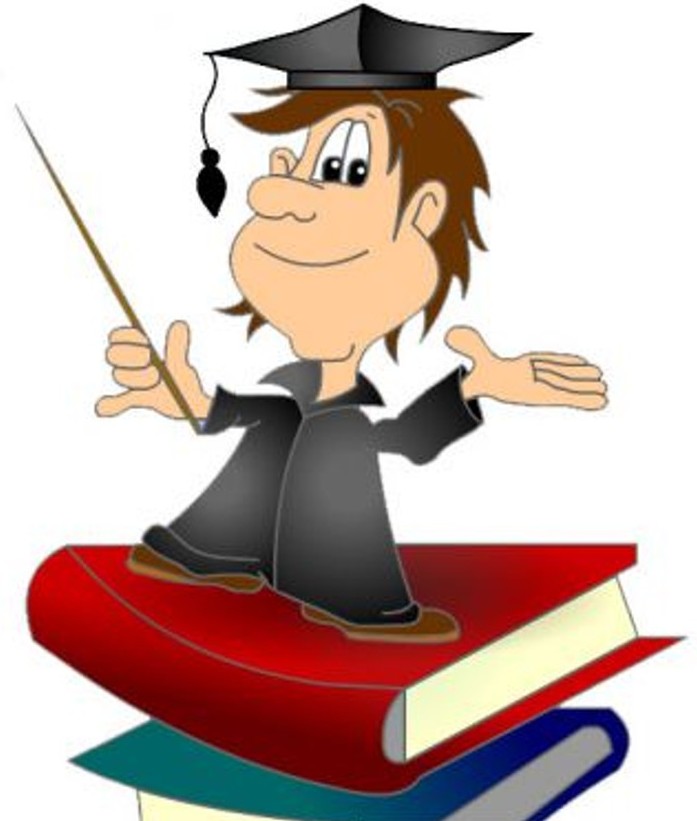 Ш
А
О
Ю
У
Ё
Г
К
В
Ф
С
П
Т
Ы
3
ещё
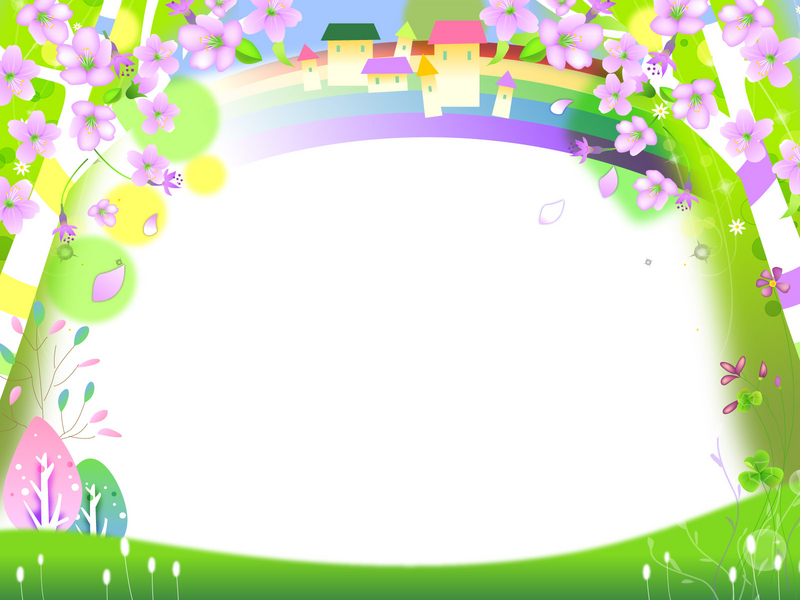 Д
?
М О Л О ___ Ц Ы
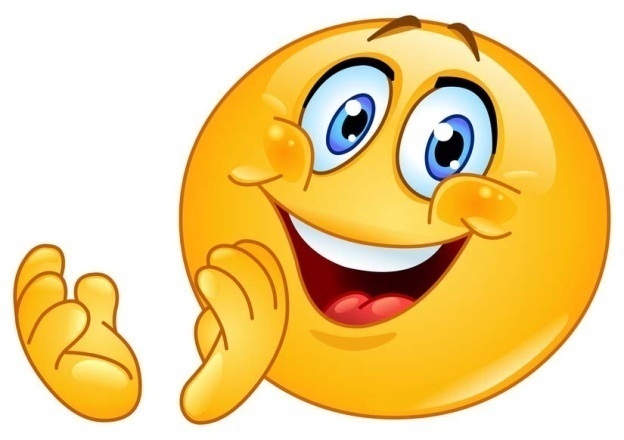 Р
Й
Щ
Л
Ч
М
Я
Д
Х
Н
Б
Ц
Ж
Ь
Ъ
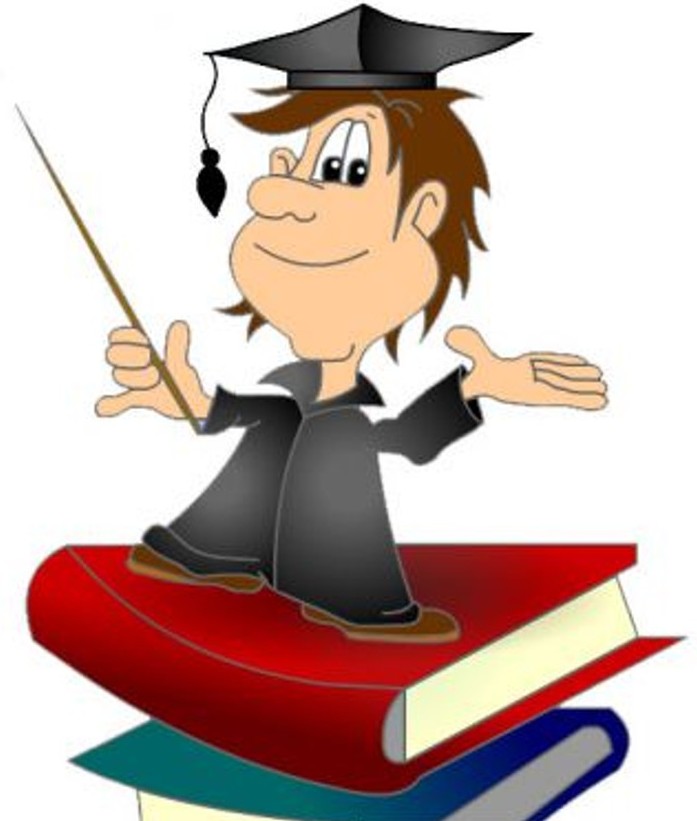 А
О
Ш
Ю
У
Ё
Г
К
В
Ф
С
Т
Ы
П
З
ВСЁ!
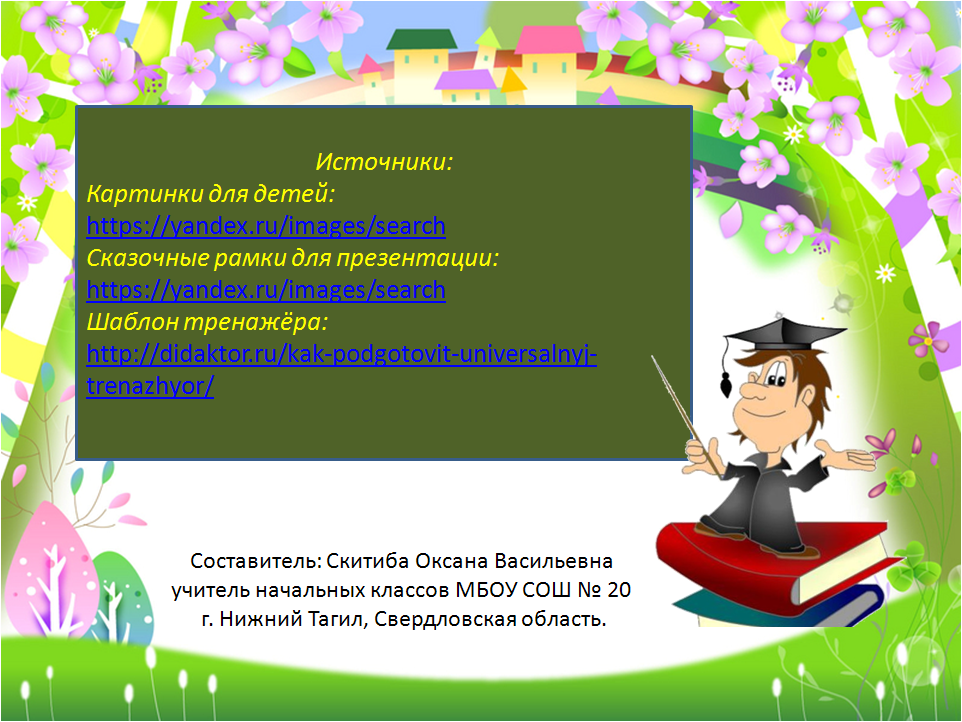